使用模糊信號檢測理論 (fSDT) 研究短訊對危險感知的影響
報告者:陳善治
指導教授:柳永青 教授
期刊作者:Rondell Burge , Alex Chaparro 
關鍵字:危險認知、司機分心、發訊息、模糊信號檢測
摘要
大多數研究利用對少數離散危險事件(discrete hazardous events)的行為反應（例如，對前車煞車、車道偏離或行人的反應）來評估駕駛員的危險感知能力。
本研究的目的是探索在使用 fSDT 指標查看現實世界的駕駛場景時，執行短訊任務如何影響駕駛員的危險感知能力。
結果表明，發短訊會增加心理負擔，降低參與者辨別危險的能力，並降低他們對危險做出反應，這些結果還強調了分心會影響認知資源分配和注意力選擇的複雜性的可能。
緒論
檢測危險道路事件的能力（即危險感知）是唯一與事故相關的駕駛技能（Horswill & McKenna，2004）。儘管如此，危險感知在分心駕駛的文獻中受到的關注有限。(本篇為2018)
危險感知與稱為情境意識 (SA) 的認知結構有很大的相關，被定義為對交通環境中危險情況的意識 (Gugerty, 1997, 2012; Horswill & McKenna, 2004)。
有經驗的駕駛員比沒有經驗的駕駛員更擅長檢測危險，並強調需要將駕駛危險視為複雜事件，這些事件可以從一種情況到另一種情況以及一個人面臨另一種情況，從而對表現產生不同的影響。Crundall et al.，(2012)
駕駛員分心的研究表明，從事次要任務包括發短訊或、電話及In-Vehicle Information System (IVIS) 互動會減慢駕駛員對某些各種道路事件的反應（Brookhuis, Vries, & Waard, 1991; Strayer & Johnston, 2001)。
[Speaker Notes: 1.檢測危險是技能
3.無危險到有危險  ;  反應需求或接管
4.讓反應變慢]
負荷的影響
對選擇性注意的研究表明，操作員得到的更大的知覺負荷（即增加視覺場景中的元素數量）會需要處理干擾的因素，從而使更多的注意力集中在與目標相關的刺激上 Lavie, (2005)。
所有刺激都會被自動處理，直到達到有限的容量，並且認知必然會控制對於區分干擾物和目標。Lavie,(2005)。
危險感知的含義是，需要大量感知資源中的複雜駕駛環境。越複雜檢測效果可能會提高。然而，只有在駕駛行為不會難以負荷情況下，才能在高知覺負荷條件下改善危險感知。
[Speaker Notes: 2.就是所謂的訊號偵測
3.]
評估駕駛員敏感性
以SDT 表示操作員在面對檢測場景時的行為方式:
在危險感知方面，信號將是危險事件，噪音包含有關駕駛場景的所有其他傳入信息。駕駛員的任務是確定危險事件的存在，然後做出反應以避免碰撞。
在駕駛研究中分析事件檢測的最常見方法主要關注操作員是否檢測到或錯過了一個事件，但在很大程度上忽略了誤警和正棄。
本研究的目的是探討執行兩種類型的短訊任務（即訊息排練與生成消息）和負荷如何影響駕駛員在 SDT 敏感性和反應偏差計算方面的危險感知。
與 tSDT 不同，tSDT 要求將任何給定場景分類為包含危險或不包含危險，fSDT 允許根據每個場景發展為需要駕駛員反應的情況進行分類。 避免碰撞或接近碰撞。 這類似於現實的駕駛環境，其中危險情況會隨著時間的推移在不同的環境中發生變化，因此二元定義是沒必要的。
[Speaker Notes: 1.例如看到閃光，必須作判斷是否為碰撞前照
看到煞車燈，代表前面塞車還是急煞
4. 對應2.， 因為是以駕駛員偏差進行分類，所以二元是沒必要的]
方法
2 × 3 內受試者的設計。第一個因素呈現兩種不同的駕駛環境，即高速公路以及市區駕駛場景。
這兩項訊息任務要求參與者重複一個電話號碼（工作記憶）或回答一個開放式問題（中央執行）。還包括無訊息僅駕駛的基線條件以進行比較。
每個交通場景中的危險是使用連續評分量表確定的，包括同等數量的具有大、中和小交通衝突可能性的場景。Wallis & Horswill (2007) 專家對每種情況下發生事故的可能性進行了評級。本篇潛在危險是改編自上述評級。
受測者:
30名參與者，至少有兩年的駕駛經驗、視覺敏銳度20/20、所有參與者都擁有一部觸控手機，並且平均每天至少發送 10 條訊息。
文字輸入設備
使用配備 iMessage 的 iPhone 4
可以使用橫的或是直的鍵盤進行回復
參與者可以使用垂直或水平鍵盤型式，且所有人都選擇將一隻手放在方向盤上，同時用一隻手發短訊。 (發現所有人都是直的)
[Speaker Notes: 術語"20/20"和類似的分數（例如20/60、20/40等）是視覺敏銳度的測量基準。它們也被稱為斯內倫(Snellen)分數，以荷蘭眼科醫師赫爾曼·斯內倫(Herman Snellen)的名字而命名，他於1862年開發了該視力測量系統。

在斯內倫(Snellen)視覺敏銳度系統中，斯內倫(Snellen)分數的最高數字是病患與視力表之間的觀看距離。在美國，此距離通常為20英尺；而在英國，它是6公尺（因此20/20等於6/6）。

在此測試距離，視力表底部附近的最小的一行線上的字母的大小已標準化以應對"正常"視覺敏銳度 - 這是"20/20（6/6）"線。如果您能識別出這行字母，但看不到更小的字母，則您的視覺敏銳度通常為20/20（6/6），就是我們習慣說的視力1.0。

在斯內倫(Snellen)圖表上20/20（6/6）一行以上的行的字母越來越大是對應較差的視敏度測量值（20/25、20/32等）；圖表上6/6一行以下的較小字母的行則對應比20/20視覺敏銳度更好的視敏度測量值（例如20/16、20/10）。

大多數斯內倫(Snellen)視力表頂部的單個大"E"對應的是20200視覺敏銳度。如果這是您戴上最好的矯正鏡片在眼前能辨識的最小字母的尺寸，那麼根據法律定義您是一名盲人。

在大多數斯內倫(Snellen)圖表上，最小的字母對應的是20/10視覺敏銳度。如果您的視覺敏銳度為]
駕駛危險場景:
使用從駕駛員角度拍攝的危險感知視頻評估危險檢測，包括後照鏡和側後照鏡，提供汽車前部、後部和側面的視角。參與者在 Sharp 電視（型號 LC-70LE845U）上觀看了這些影片。
場景包括根據經驗豐富的駕駛員的評級具有高、中或低碰撞可能性的情況。總共有12個城市和12個高速公路場景（每個場景都包括長度為 30-90 秒的 4-高、4-中和 4-低潛在危險情景)。
間隔開始於代表潛在危險的物體進入視野。非短訊和短訊試驗在每個區塊內隨機呈現，以確保參與者無法預測何時他們會收到一條短訊。
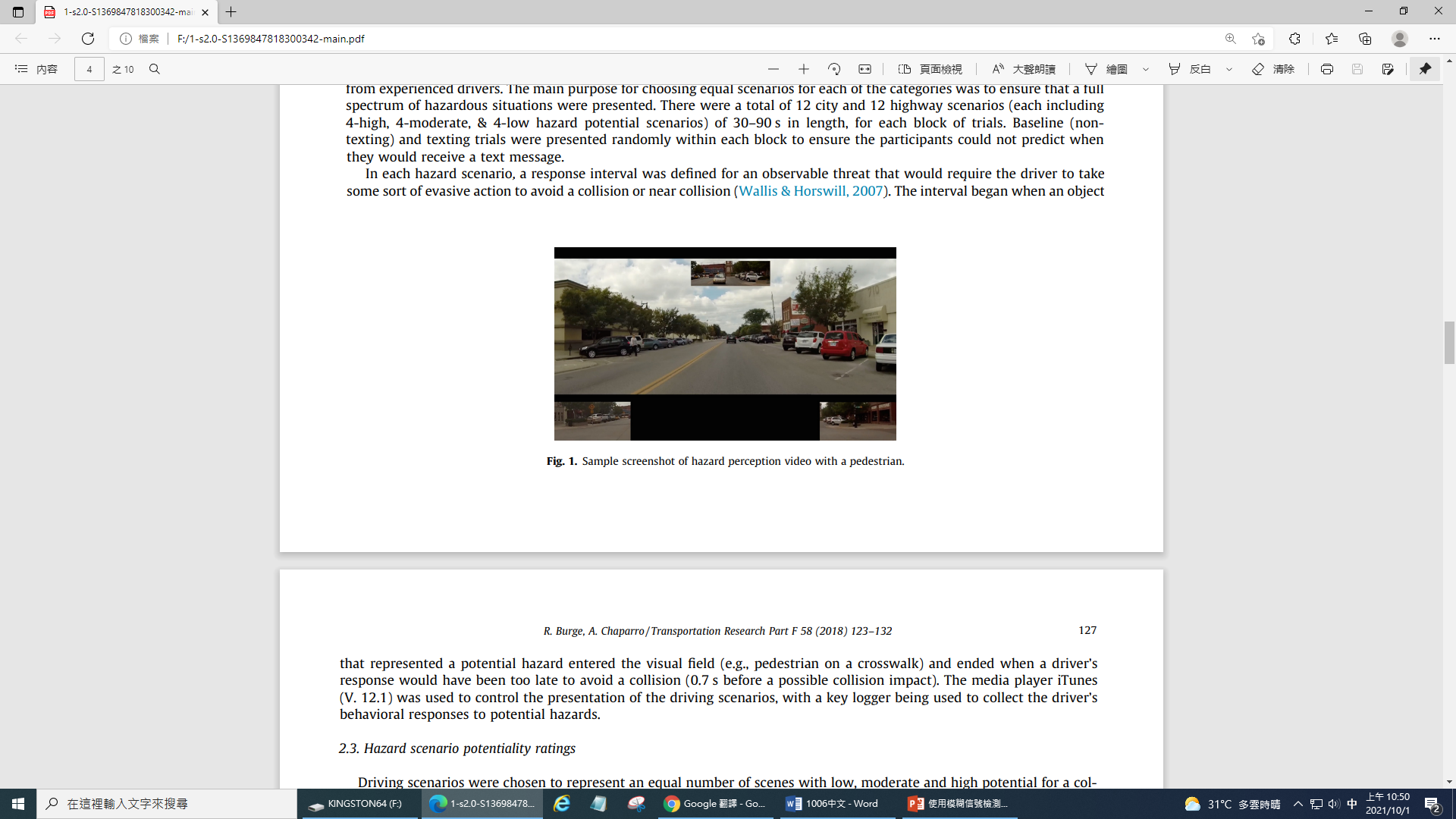 [Speaker Notes: 利用媒體播放器 iTunes (V. 12.1) 控制駕駛場景的呈現；用鍵盤記錄器收集駕駛員對潛在危險的行為反應。]
危險情景可能性評級
為了確定每個場景發生碰撞的可能性，三位專家司機以 20 分制對每個場景進行評分關於其導致交通衝突的可能性（0-沒有可能性到 20-不可避免）（Wallis & Horswill，2007）。
交通衝突的定義取自如下:與其他道路使用者（包括靜止車輛、騎自行車者或行人）發生碰撞或接近碰撞的情況，除非您採取某種規避動作（減速、轉向等）
總共 120 個交通場景（M = 30.66 s；範圍 = 15-50 s），從每個潛在危險類別中選擇相同數量的情景（0-6 評級 = 低潛力，7-13 = 中等潛力，14-20 = 高潛力）
 Intraclass Correlations，類內相關性 (ICC) 用於計算評分者間和評分者內的可靠性，計算後證明可靠性和信度都較高。
[Speaker Notes: 在駕駛員到達危險事件之前 3 秒遮擋場景，然後要求專家估計在遮擋後 3-5 秒內構思會發生甚麼交通衝突
 大於0.7小於0.9]
流程；
參與者通過簡短的駕駛場景對研究進行了解釋。
開始了實驗的練習階段，包括單獨練習發短訊任務、單獨練習駕駛任務以及每次發短訊任務時練習駕駛任務。 
一旦參與者完成任務並完全了解，就會開始進行實驗階段。
短訊任務要求參與者重複一個 7 位數的電話號碼（排練）或回復一個開放式問題（生成），例如，“你最喜歡哪家餐廳？但不允許對短訊進行更正。實驗塊有一半試驗是作為基線的無文本條件。 每種類型的實驗數量都是固定的，但會是以隨機的方式出現。
[Speaker Notes: 選擇的短訊任務主要包括工作記憶（即信息的排練）或中央執行（即信息的操作/生成）過程（Baddeley，1996）。

先前的研究表明，與需要排練的任務相比，需要操縱/生成信息的任務會導致更差的駕駛表現]
6.參與者都被要求像在現實世界中駕駛一樣查看駕駛場景，並通過按下位於方向盤上的按鈕來反應任何需要規避動作以避免碰撞或接近碰撞事件的事件。每個場景要在參與者反應之後結束，或在反應太晚而無法避免碰撞事件時結束。
7.在每個場景的開頭都包含一個 3 秒的無短訊緩衝區，以便參與者有時間適應場景。在一半的場景中，參與者被隨機發送一條訊息。 任務一直持續到每個駕駛場景結束。
實驗需要 1.75 - 2 小時才能完成。
結論
FSTD的計算
fSDT 用於評估危險反應行為，將碰撞發生可能性的專家評級和參與者反應信度評級用作為模糊映射函數（即世界狀態（s）和反應值（r））。（即命中、漏失、誤警、正棄）。
SDT的參數計算不適用於此分析，因為試驗次數相對較少，並且沒有分配成員誤報的情況。替代的非參數 SDT 指數，特別是 A’ 和 B’’(A :計算靈敏度，b :計算反應偏差)，已經很好地建立起來， (Pollack & Norman, 1964; Donaldson, 1992; See et al., 1997).對於不滿足傳統 SDT 假設的範例是有利的，尤其是在警覺實驗中。
[Speaker Notes: 2.就是誤警和正棄]
靈敏度 A’
使用 2 * 3 重複測量方差分析來檢查三種不同的短訊條件和駕駛環境對敏感度測量的影響。 發現短訊條件對靈敏度的影響是顯著的。
基線條件(baseline condition)導致比兩種短訊任務更高的靈敏度水平 (p < 0.05)，城市條件下基線的敏感度更高 (p < 0.05)。
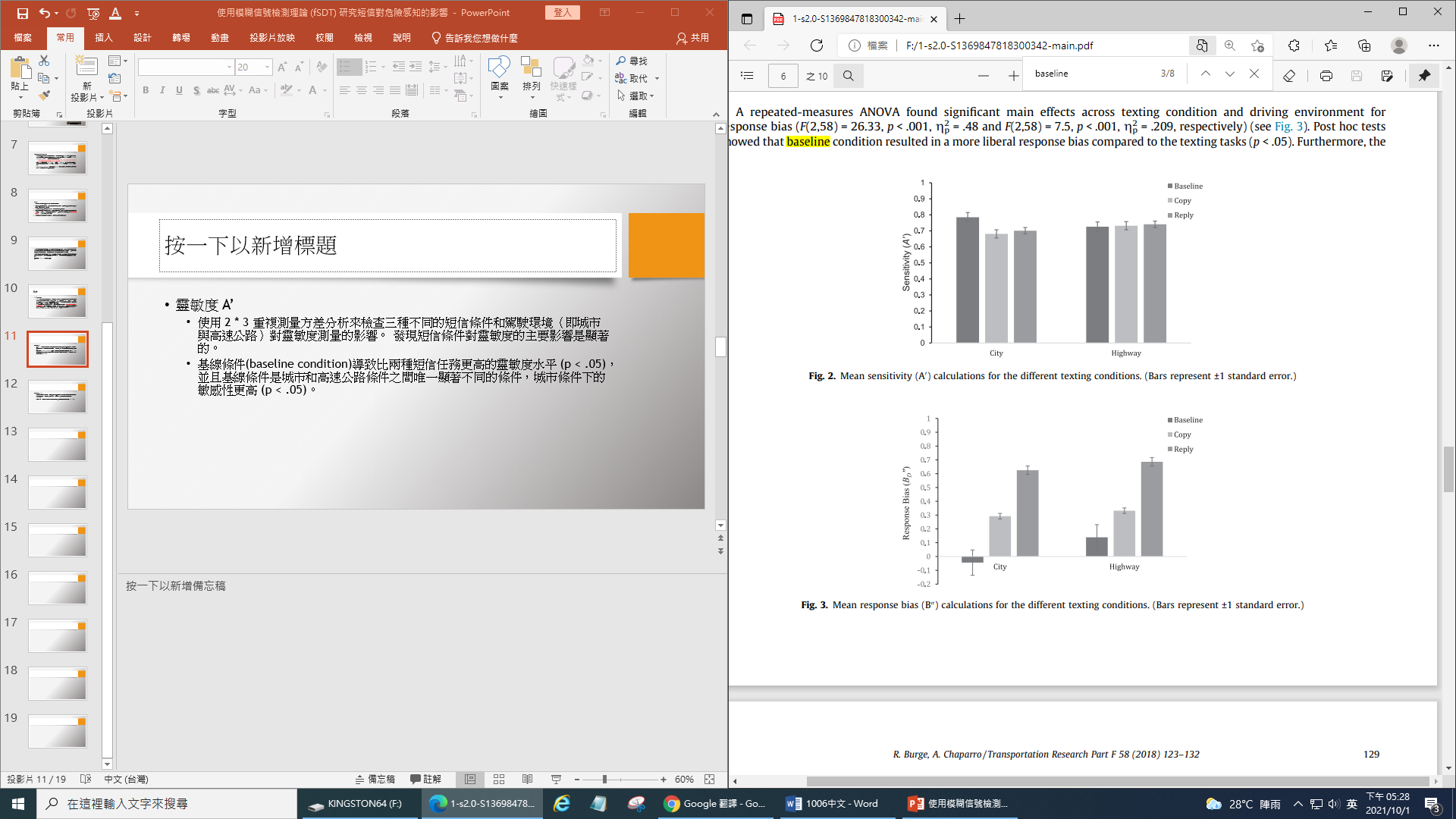 [Speaker Notes: 敏感性越高越好，基線較好
2.並且基線條件是城市和高速公路條件之間唯一顯著的條件，]
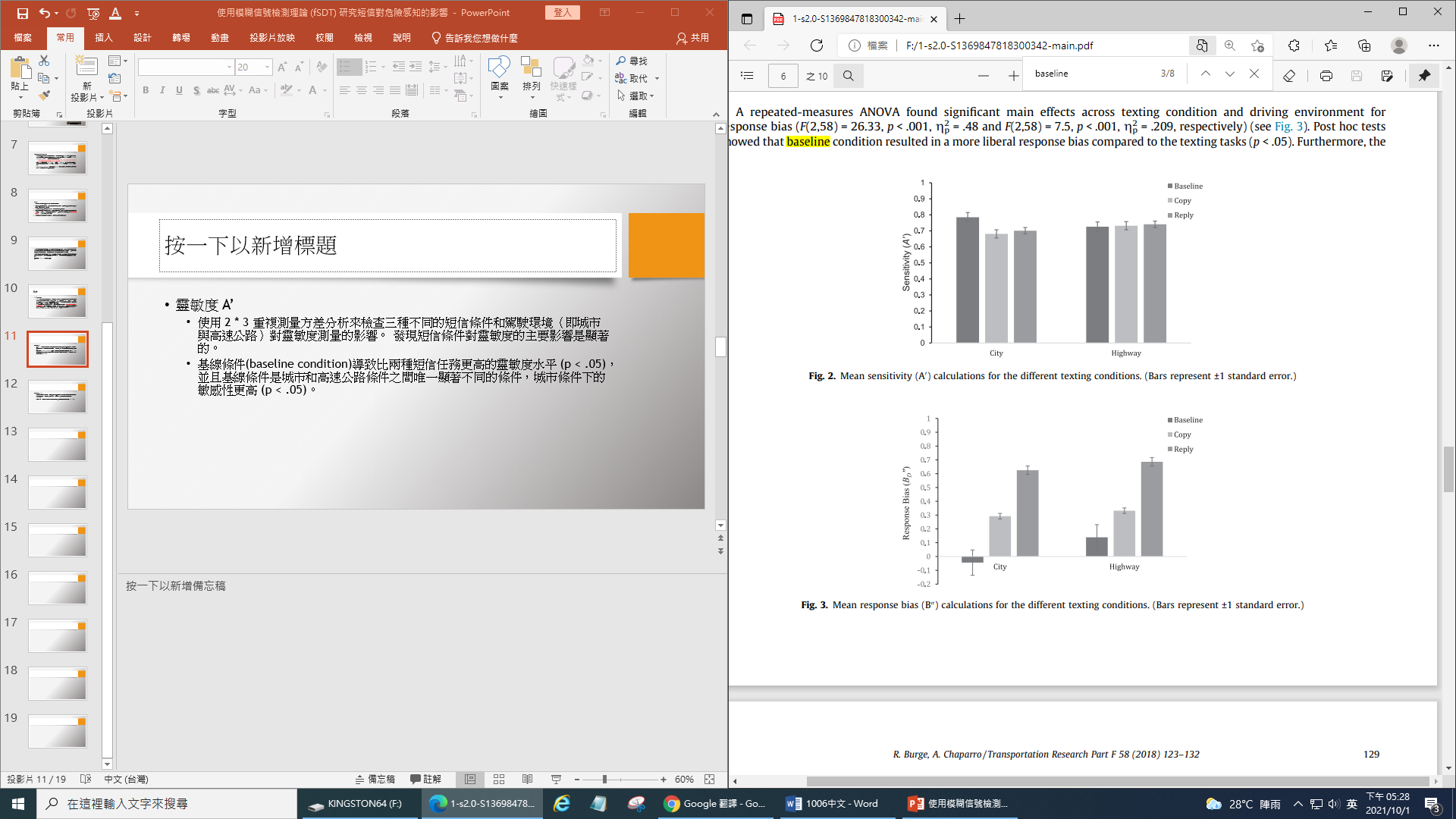 [Speaker Notes: 1.2.不衝突。1.探討所有因子組合是顯著，2.在不同環境下基線有更大影響力
針對不同短訊條件的計算

反映偏差越大 越保守 ，偏差越小越冒險
沒有好壞]
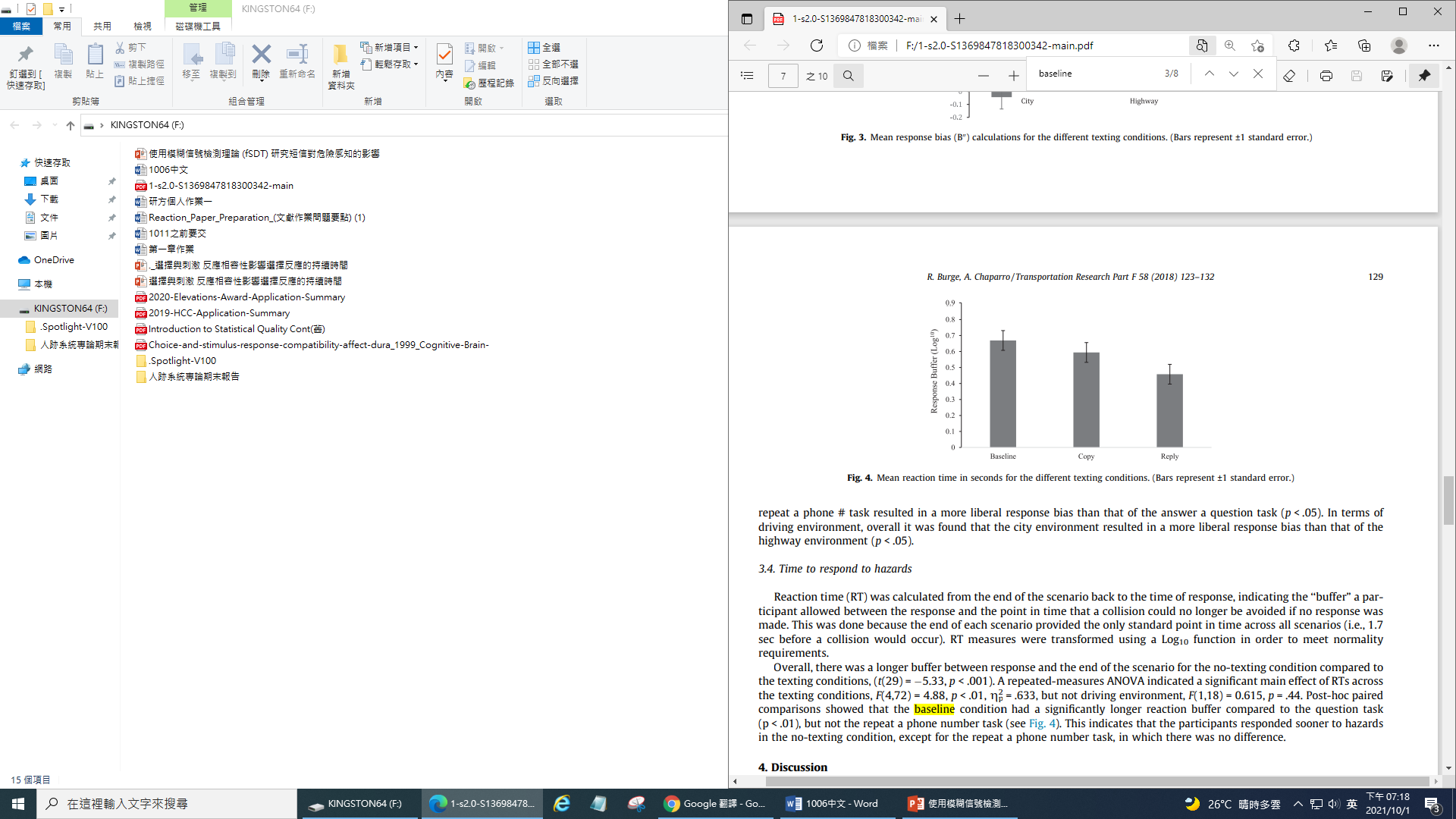 對危險的反應時間
反應時間 (RT) 是從場景結束到反應時間計算的
1.有反應:場景開始到按下按鈕。
2.無反應:場景開始到意外無法避免(碰撞前1.7秒)。
總體而言，與短訊條件相比，無短訊條件的反應和場景結束之間有更長的時間（p < 0.001）
重複電話號碼任務和基線任誤不顯著
不同短訊條件下的平均反應時間（以秒為單位）
[Speaker Notes: 重複測量方差分析表明 RTs 在短訊條件下具有顯著的主效應，F(4,72) = 4.88，p < 0.01
事後配對比較表明，與問題任務相比，基線條件具有明顯更長的反應緩衝區（p < .01），但不是重複電話號碼任務（見圖 4）。這表明參與者在不發短訊的情況下對危險做出更快的反應，除了重複電話號碼任務外，沒有區別。

使用 Log10 函數轉換 RT 度量以滿足正態性要求。]
討論
具體而言，與僅駕駛條件相比，在駕駛時發短訊會導致敏感性降低，而採用更保守的反應偏差，並導致駕駛員對危險的反應較晚。
僅駕駛條件是城市和高速公路條件之間唯一不同的條件，城市條件下的敏感性更高。由於感知到的風險增加，司機可能更擅長區分城市中的危險和非危險。
值得注意的是，基線和發短訊的任務並沒有什麼不同。 也就是說，當檢測到事件並被視為危險時，駕駛員在發短訊任務中的反應時間相似。
現實世界的影響和設計建議
研究強調了短訊對駕駛行為的影響時考慮多種因素的重要性。短訊影響了駕駛任務，這可能導致駕駛環境中更多的危險被忽略。
汽車行業可發展包含先進的警告系統和增強現實系統，這可能有助於規避駕駛員分心的一些負面影響。在過濾干擾因素和關注重要信息方面，這可能有助於認知負荷過重的駕駛員 確定相關的情境訊息。
還需要更多的研究來探索系統的誤報率以及駕駛員對技術的依賴如何影響駕駛員的表現。
限制:
發短訊時有無執行危險感知任務以外的其他駕駛動作，例如是否要增加其他駕駛動作（例如，轉向、速度操縱等）肯定會影響結果，有可能對危險感知過程造成更多干擾。
未來發展方向
應明確比較 fSDT 和 SDT 的傳統方法，以表明在危險檢測研究中使用 SDT 的優缺點。 這可以通過更慎重的方法來設計某些更容易分類的危險情景。
多多納入實際的駕駛情況，讓研究的環境與實際情況相符。
報告結束